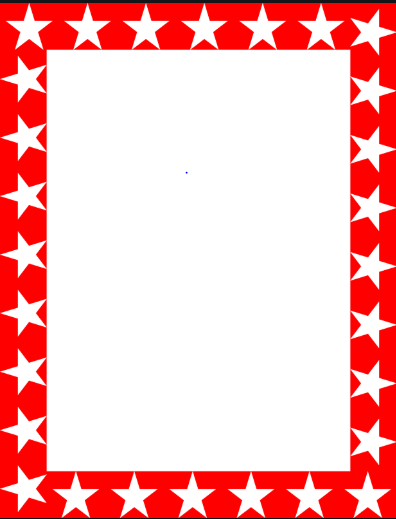 Wow Assembly:
Friday 19th April
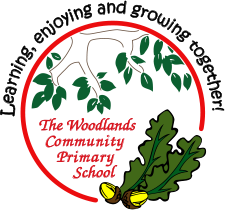 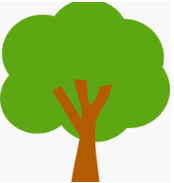 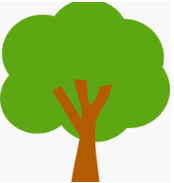 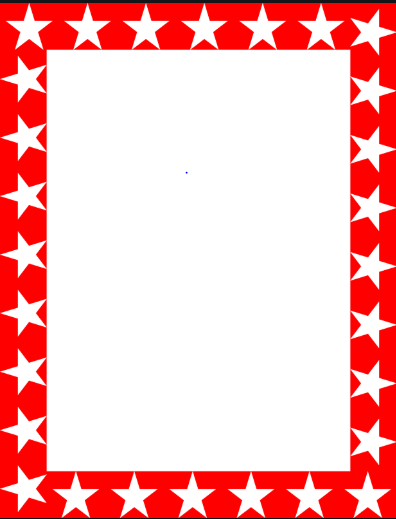 Scientists of the Week!
Ash-Explorer of the Week:-Heidi
Oak –  Alice
Birch – Maxwell
Elm – Lilly-Ann
Pine –  Eli
Redwood – Lily Belle 
Chestnut – Oliver
Aspen –
Willow – Isaac
Spruce – Olivia
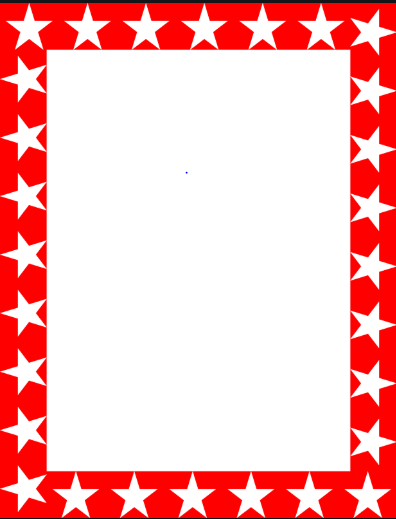 Green Cards!
Lewis – Oak
Theo – Oak
Sophie – Oak
Rose – Oak
Mina – Oak
Lucy – Oak
Heather – Oak
Amber – Oak 
Antoni – Oak
Maisie – Willow
Angie – Willow
Noah – Willow
Lexie – Willow
Phoebe S. – Chestnut
Ayla - Chestnut
Max - - Chestnut
Poppy – Chestnut
Frankie – Redwood
Kai-Redwood
Seth-Redwood
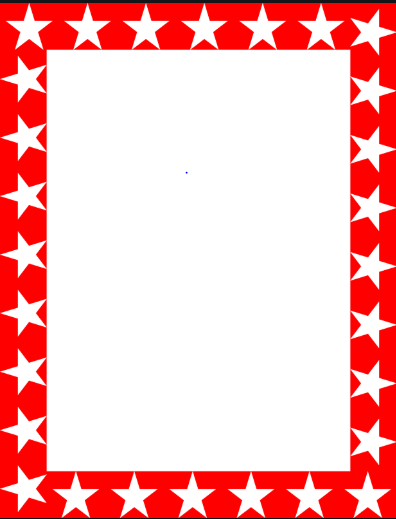 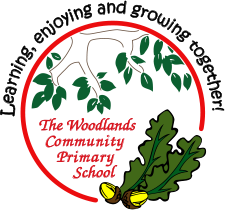 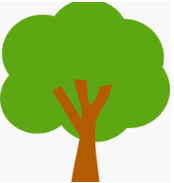 Ash
Sophia


For always demonstrating a positive attitude to learning in class and trying really hard in drawing club.


Mrs Laffan							19.4.2024
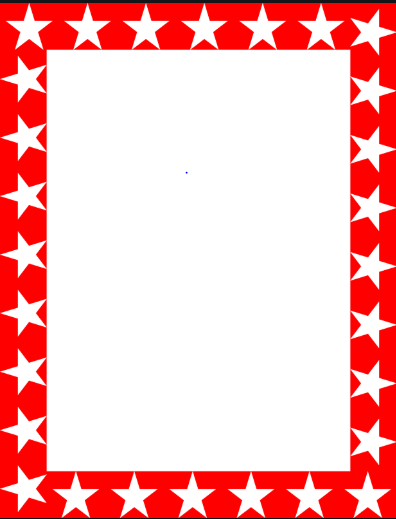 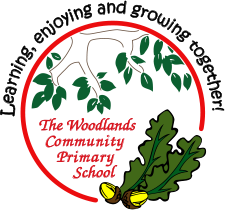 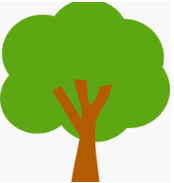 Oak
Artur 


For a superb work in maths adding equal groups of 2s 5s and 10s and writing repeated addition number sentences.


Miss Bailey & Mrs Salt                                   19.04.2024
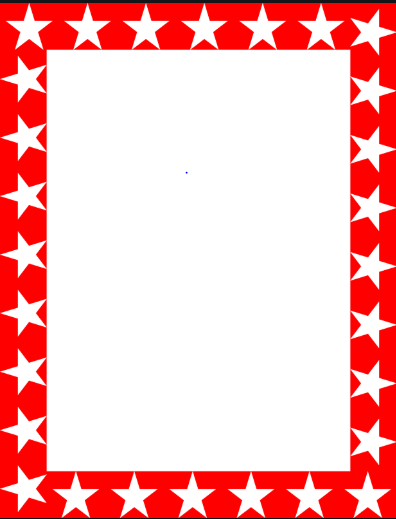 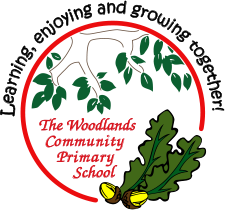 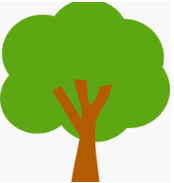 Elm
Bethany
 For challenging herself to improve her writing and include figurative language. Well done. 


Mrs Read and Mrs Salt                                19.04.2024
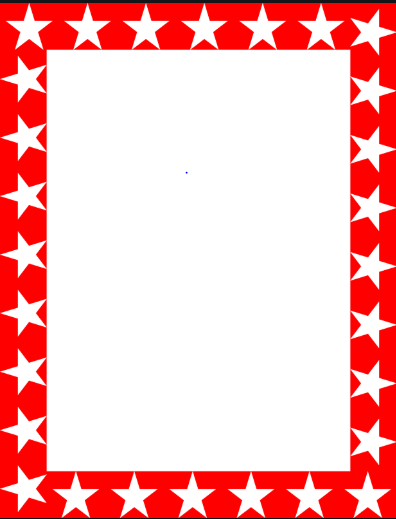 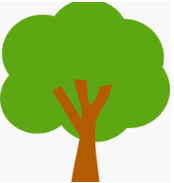 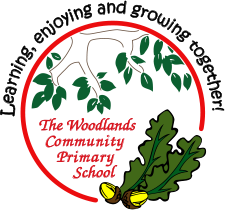 Birch
Adam
For his reasoning skills in maths. Adam has been able to explain how he knows answers and use mathematical vocabulary beautifully. Keep it up! 

Miss Taggart                                19.04.2024
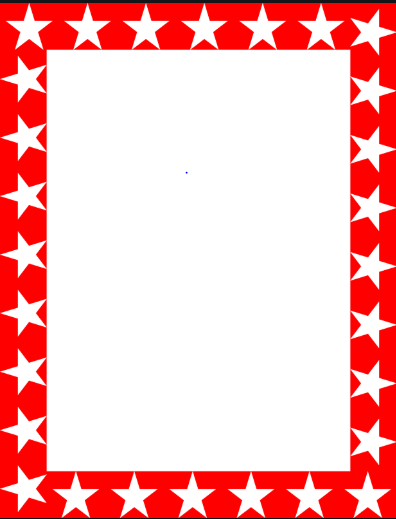 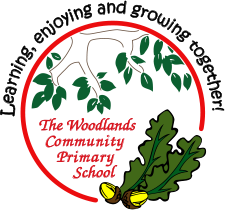 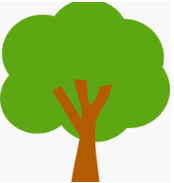 Pine

Tymon

For demonstrating super resilience in Guided Reading and challenging himself to include more evidence in his answers.

Miss Shipley						19.04.2024
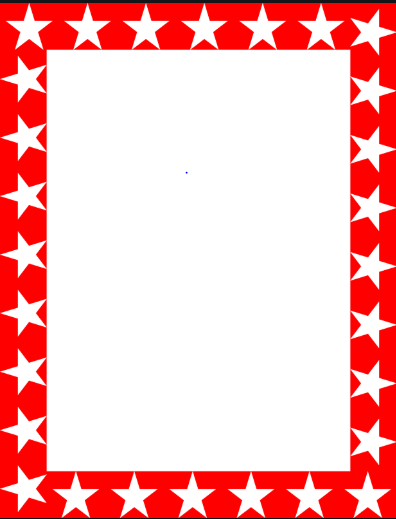 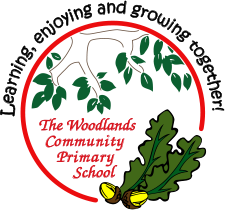 Spruce

Halle
For writing an excellent beginning and middle of your story. You used inverted commas correctly and included adjectives.

 
Miss Lincoln                     			19.4.2024
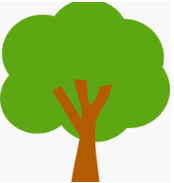 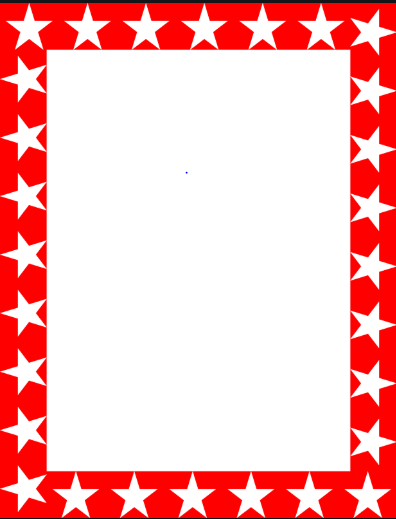 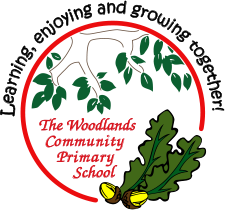 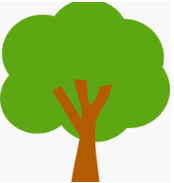 Willow

Katie
Katie has worked really hard during guided reading sessions over the last two weeks.  She is accessing more difficult texts and answering more questions.
Well done Katie.

Miss Dawson	   		   				19.04.2024
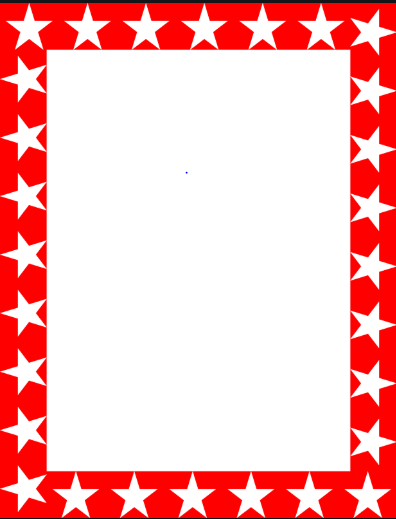 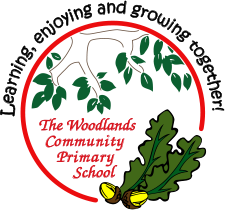 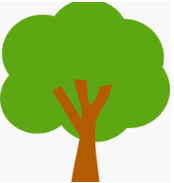 Aspen 

Roux
For a fantastic PE lesson. 
Roux used a plan to set up a 10 station circuit and put 100% effort into every activity. Well done 

Mrs Davies & Miss Higgins   19.04.2024.
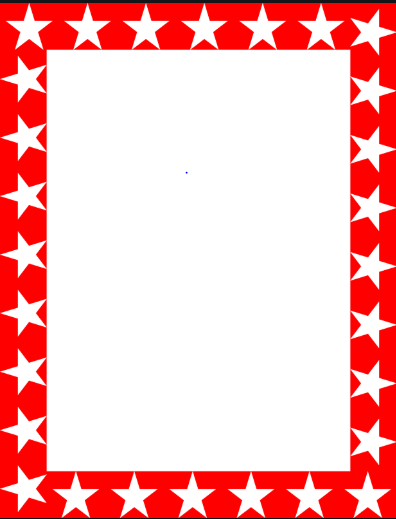 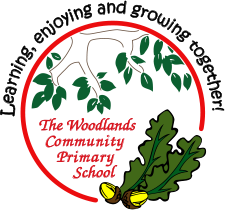 Chestnut

Alex L.

Alex has excelled in his subjects this week. I have enjoyed his description of character in English with some very original ideas and he continues to show his brilliance when calculating using all the four operations.. 

Mr Tennuci                                  19.04.24
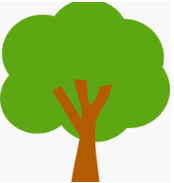 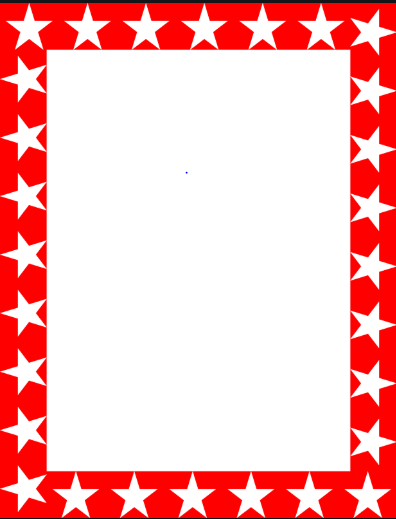 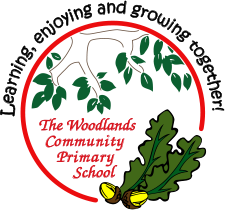 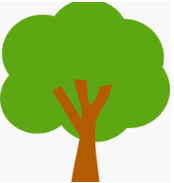 Redwood
Riley WP

Riley has really focussed in writing this week in English. He has really understood the type of vocabulary he needs to use to make his writing interesting.
Mrs  Holliday 		                           19.04.2024